How to Improve Time to Fill While Creating an Exceptional Candidate Experience
Sponsored & presented by:


              July 11, 2023
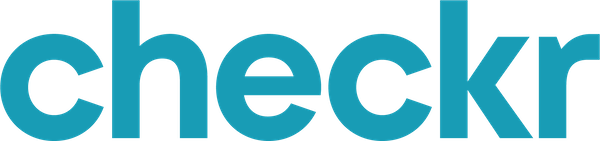 [Speaker Notes: Welcome and thank you for joining our Thought Leader webinar, today we are will be discussing one of the most impactful areas for staffing firms, candidates and clients-  Improving Time to Fill While Creating an Exceptional Candidate Experience, thank you to our friends at Checkr for sponsoring and presenting this webinar and thanks to all of you for attending. My name is Adrianne Nelson and I am the VP of Solutions Delivery here at SIA. In the chat you will see a question we want you to be thinking about for a poll we will run later, let’s see what impacts you most when it comes to time to fill?

Every hour that a candidate hasn’t started is lost revenue for staffing firms and potentially a lost client. 

Every hour that a candidate hasn’t started is lost revenue for staffing firms and potentially a lost client. SIA’s Staffing Company Survey reports the median time-to-fill for commercial staffing is 4-5 days and professional staffing is even longer at 9-14 days. And every time a candidate drops out of the funnel due to a poor experience only makes matters worse. What can your staffing team do to improve? This webinar will help you identify ways to reduce time-to-fill while ensuring a world-class candidate experience. Join us to learn:
 
How to evaluate current performance and identify bottlenecks
Strategies to unblock your hiring funnel and improve time to placement 
Tactics to implement to create a positive candidate experience from interview to onboarding
How to leverage technology to make your hiring process faster and more efficient
 
Webinar Speakers:

Angie College Hooper, CEO, Gojob
Cheri Saito, Sr. Group Manager, Product Marketing, Checkr
Michael Schultz, Research Analyst, SIA
Moderator: Adrianne Nelson, VP, Solutions Delivery, SIA]
[Speaker Notes: Adrianne Now for a few brief logistics. There are two ways to listen in to the webinar, via your computer or a dial in. If you need a dial just send us a message through the Q&A. If you have any technical issues don’t worry, we are recording and you will get the audio and slides in about 48 hours post webinar to listen on demand.]
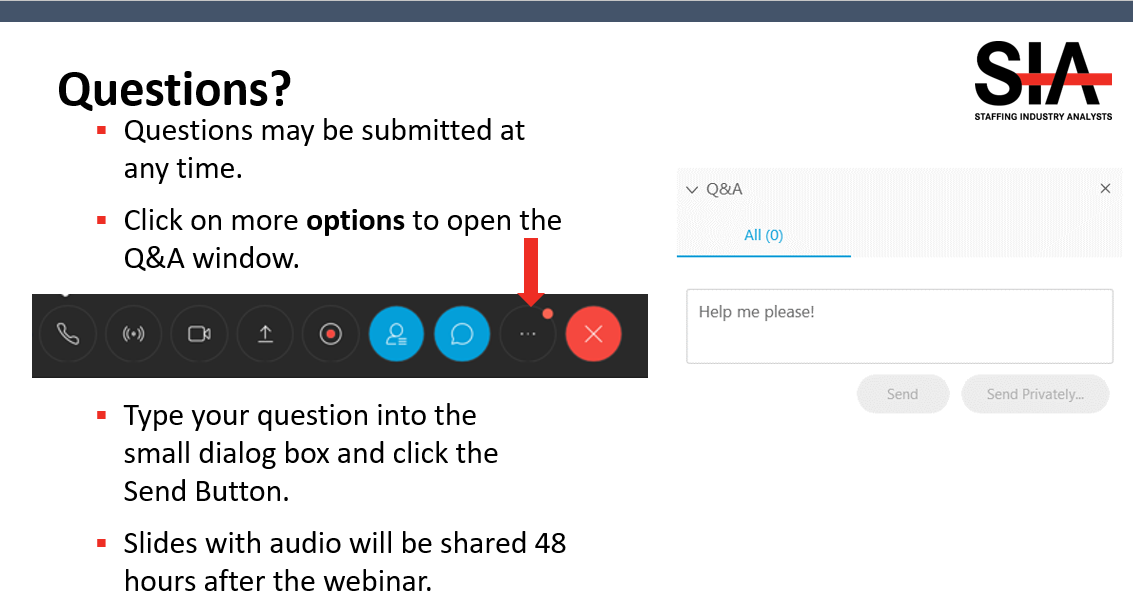 [Speaker Notes: Adrianne- We love questions, please submit them in the Q&A throughout the presentation. If we don’t get to your questions the team will follow up after the webinar.]
[Speaker Notes: Adrianne Now a little about the SIA world. As many of you know already, SIA is the global advisor for staffing and workforce solutions. We offer a range of events, research and editorial products for staffing firms and buyers focused specifically on staffing and solutions. Our members enjoy access to our objective research and analysts, event discounts, editorial publications and advisory services. I see many of our members online today, thank you all for tuning in, members will get access to any research mentioned today plus great discounts to our events.  Speaking of upcoming events: Collaboration in the Gig Economy is 9/19 in Dallas TX, join us!]
Our speakers today…
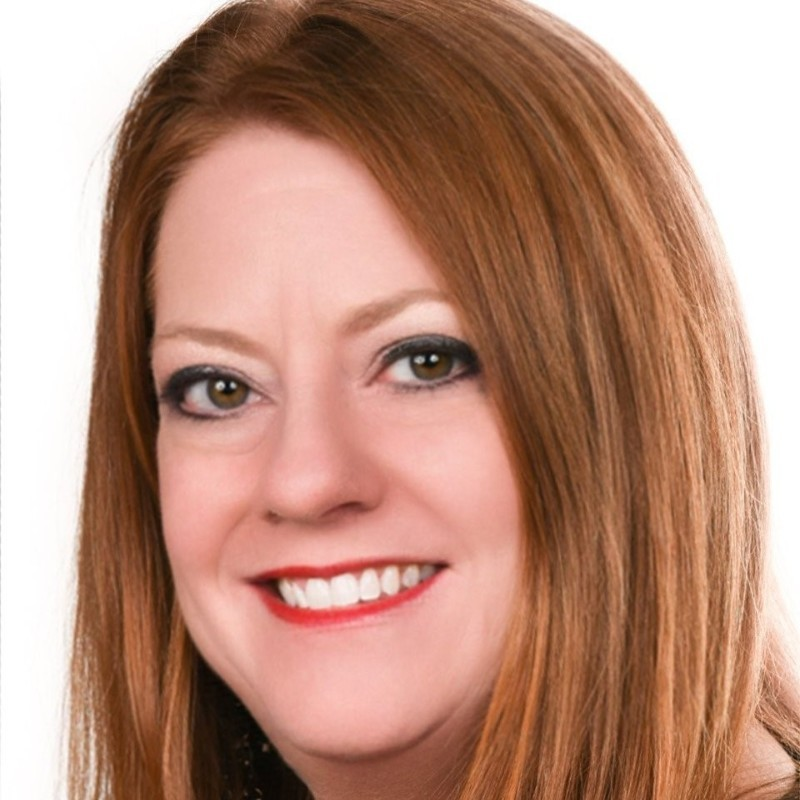 Angie College Hooper, COO, Gojob
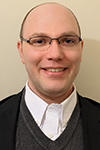 Michael Schultz, Research Analyst, SIA
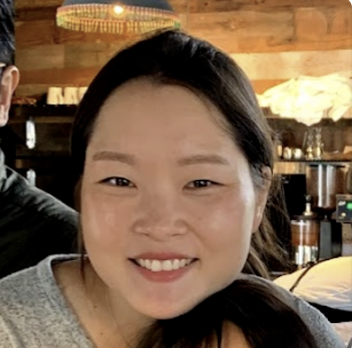 Cheri Saito, Sr. Group Manager, Product Marketing, Checkr
Moderator 

Adrianne Nelson, VP, Solutions Delivery, SIA
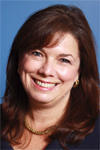 [Speaker Notes: Adrianne Nelson

Adrianne Nelson is the Vice President of Solutions Delivery for Staffing Industry Analysts, her responsibilities include thought leadership, product marketing and management for SIA products globally. She is passionate about delivery, strategy and providing an excellent experience for workforce solutions clients of all sizes.

Adrianne's goal is to ensure that the entire workforce solutions ecosystem SIA serves realizes the maximum value from Staffing Industry Analysts' products and research. Adrianne is a reputed speaker and writer for industry associations and publications. She has held a variety of contingent workforce management roles with domestic and global operations, client services, sales and implementations with MSP, VMS and staffing companies in addition to management roles with Hyatt Hotels. Her expertise includes customer service delivery management and workforce solutions program implementtation, strategy and management. She holds a BA in Economics and a CCWP certification.


Michael Schultz

Michael joined SIA in March 2022. Prior to SIA, Michael spent ten years as an economist in the automotive industry. Michael's automotive work covered topics ranging from corporate taxation and international trade policy to the impacts of consumer incentives and charging infrastructure expansion on electric vehicle adoption. Michael's work has been quoted in national and international press and has shaped business strategy and public policy for multinational enterprises, industry associations, state & provincial governments, and national governments.]
Establishing Common Ground:How Do Staffing Firms Define Time-to-Fill?
Source: SIA Staffing Company Survey
[Speaker Notes: Michael there is a lot of confusion on the exact definition of TTF, what does SIA say?
Before we discuss time-to-fill, there are a few definitions in use.
To avoid confusion, a quick review of common definitions.
Generally, firms define time-to-fill as either the time from which a request is received to either the time a candidate starts the job, or to when they accept the job offer.
Throughout the years we’ve asked this question, those two definitions have accounted for nearly 90 percent of firms, though as recently as 2016 more firms defined this by offer acceptance than by start date.]
Establishing Common Ground:Definitions Differ by Company Demographics
Source: SIA Staffing Company Survey
[Speaker Notes: Michael]
The Importance of Time-to-Fill
What are the top three most important metrics your organization uses to evaluate staffing supplier performance?
Percent of responses indicating each criteria
Percentage of hires that start with fully completed
background screens and pre-assignment activities
Source: SIA Workforce Solutions Buyer Survey
[Speaker Notes: Michael
Angie/Cheri- Do you have visibility into TTF among your customers? What looks typical there? What’s tougher?]
Time-to-Fill Across Staffing Segments & Definitions of Time-to-Fill
Median Time-to-Fill by Segment and Definition
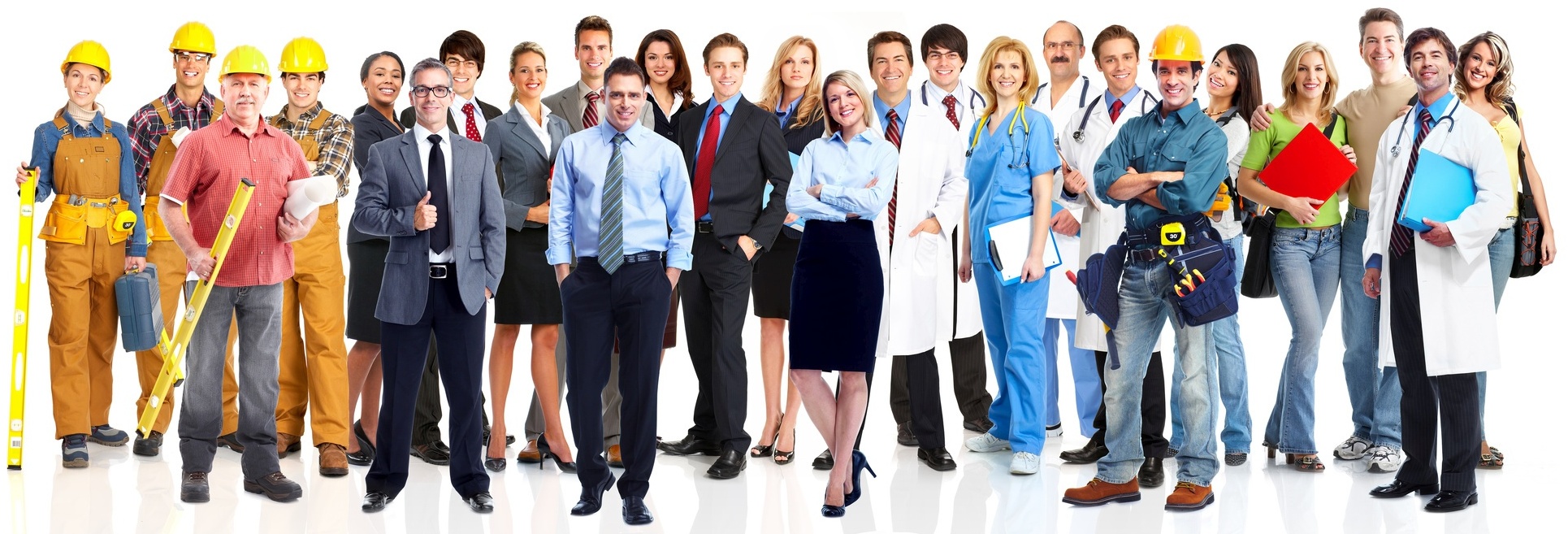 Source: SIA Staffing Company Survey
[Speaker Notes: Adrianne- For FTEs The Society of Human Resource Management (SHRM) reports an average time to fill of 42 days and the average global time to fill in Engineering is 62 days. Staffing has to be faster (of course)
Michael]
Poll
What bottlenecks most impact Time to Fill for you? 
Tech issues
Background checks
Manager response time
Candidate response time
Interview process
Other
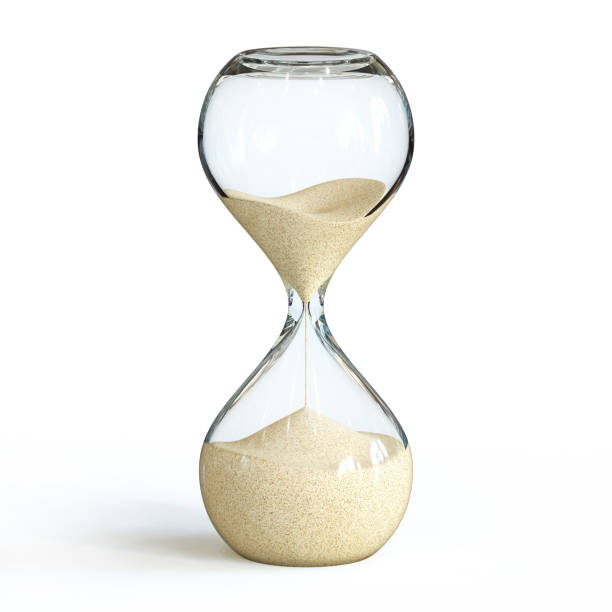 [Speaker Notes: Adrianne- we are curious what does TTF look like for our audience, what impacts you the most? While you are answering Michael will give you a look at segments.]
Industrial Staffing Time-to-Fill
Industrial Staffing Median Time-to-Fill
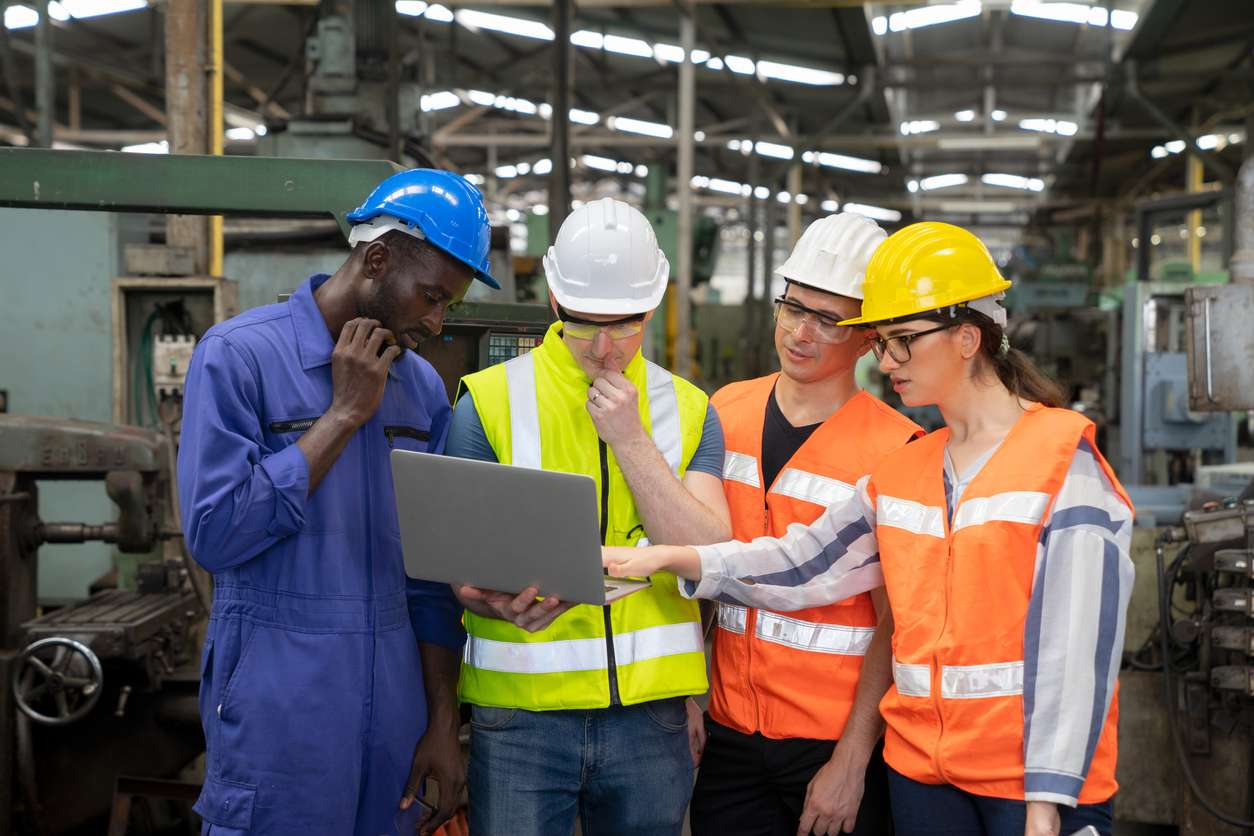 Direct Hire Staffing
Temporary Staffing
Source: SIA Staffing Company Survey
[Speaker Notes: Michael]
IT Staffing Time-to-Fill
IT Staffing Median Time-to-Fill
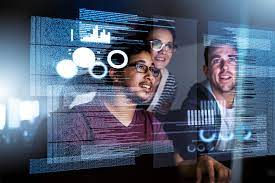 Direct Hire Staffing
Temporary Staffing
Source: SIA Staffing Company Survey
[Speaker Notes: Michael]
Healthcare Staffing Time-to-Fill
Healthcare Staffing Median Time-to-Fill
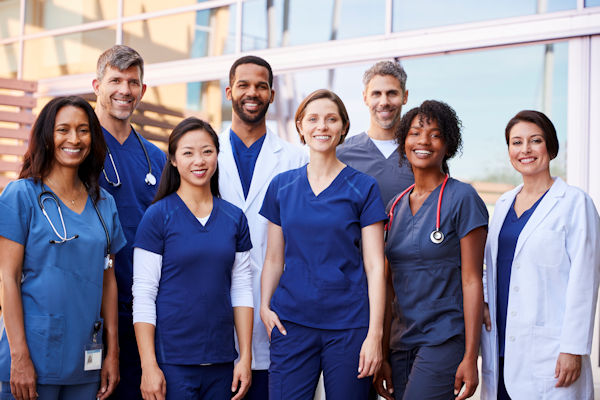 Direct Hire Staffing
Temporary Staffing
Source: SIA Staffing Company Survey
[Speaker Notes: Michael]
Candidate Ghosting
What it causes:
Uncertainty
Increases time to fill
Increases cost to hire
Loss of productivity
Why it happens:
Job Offer
Culture
Peer Influence
Poor candidate experience
Application/interview process too long
Lack of communication
Reliance on AI
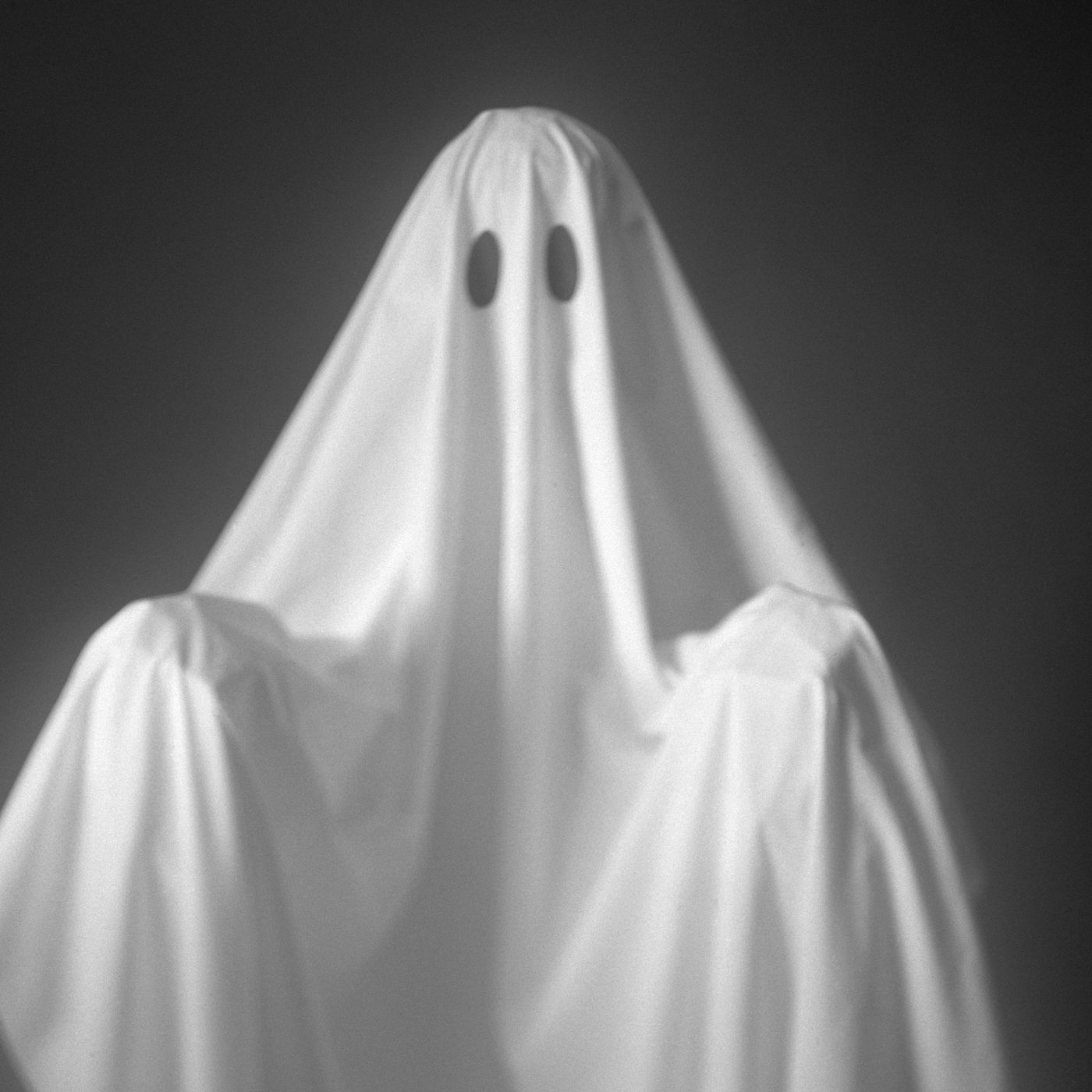 [Speaker Notes: Adrianne/Michael- candidates get another job and don’t reply to you, after the interview they just don’t connect (with you and the client) , the entire process just takes too long, alienated by a chatbot? Ghosting is real and it has a big impact on time to fill.

Cheri/Angie-How much of a problem is ghosting for TTF? Has it lessened now that the labor market has cooled somewhat from the job-hopping boom in the pandemic?
Angie-ghosting of candidates by staffing firms, ways to solve this

Candidate ghosting is taking an increasing toll on employers, according to research released today by Robert Half International Inc. (NYSE: RHI).
In a survey of more than 2,300 senior managers in the US, 39% of respondents said it’s more common for job candidates to cut off communication now than two years ago. Those hiring for technology and administrative and customer support roles were most likely to report a surge in ghosting at 48% and 42% respectively.
In a separate survey, professionals cited the main reason for ghosting a prospective employer:
The interview process was poor: 33%
They received another job offer: 29%
The job was not what they expected: 23%
A mandatory return-to-office policy was implemented: 16%
In addition to ghosting, more than half of senior managers surveyed, 56%, said they’ve missed out on a potential hire in the last year because:
The candidate wanted more schedule flexibility: 40%
The company took too long to make an offer: 35%
They didn’t meet the candidate’s salary expectations: 24%
“Hiring is harder than ever, and employers need to exceed candidates’ expectations to land top talent,” said Robert Half senior executive director Paul McDonald. “Offering flexible work arrangements and competitive pay and perks can pique job seekers’ interest — and moving quickly to set up interviews and extend offers can help clinch the deal.”
The online surveys were developed by Robert Half and conducted by independent research firms. They include responses from more than 2,300 senior managers at companies with 20 or more employees collected from Nov. 11 to Dec. 30, 2021, and more than 2,400 workers 18 years of age or older, collected from Nov. 11 to Nov. 29, 2021, in the US.


Recent findings from ZipRecruiter reveal deeper insights about candidates who ghost. For one, ghosters “apply to more jobs,” with 47% stating “they had applied to more than 5 jobs in the prior month, compared with only 31% of non-ghosters.” ZipRecruiter also found that ghosters “have more job interviews” and are “emboldened by having more offers.”
There are various reasons why candidates ghost. One of the most significant reasons? Per the Visier study, 46% of respondents noted that what drove their ghosting was “an interview process that was impersonal.”

What Is Ghosting?
Ghosting is slang that originated in the early 2000’s, primarily in the dating scene. It describes someone who for no apparent reason and without warning simply ceases all forms of communication with the other person, disappearing like a ghost. This term’s use has been broadened recently to encompass the employer-employee relationship.  Ghosting happens when candidates and recruiters exchange various forms of communication—phone calls, emails, or text messages—only to have one of the parties simply stop responding to the other without any justification or notice. Ghosting also refers to newly hired employees who walk off the job with no provocation, notice, or follow-up.
Why Do Candidates/Employers Ghost?
Most of us consider ghosting an unacceptable form of behavior. Given that, why would anyone ghost someone else? Here are a handful of reasons ghosting happens.
Fear of conflict. Ghosting can be a way to avoid truth-telling when one of the parties is uncomfortable with saying “no” or sharing that the fit for the role simply isn’t there. Absent what is viewed as a true relationship at this stage of the employment process, avoidance becomes an easy way to opt-out.
Culture. Candidates are likely to ghost when they get a bad feeling about the culture of a company. Given the low level of connection to a recruiter or company in the early stages of the employment process and coupled with a robust job market, some feel justified in just moving on without any sort of notification.
Dishonesty. The role in question may not be the first choice for the candidate, yet the candidate may continue to promote themselves strongly to a recruiter so as to maintain multiple options for employment. When their dream role becomes available to them, candidates may drop all other options in their pipeline without thinking twice. In that same vein, recruiters can collect backup candidates who are not front-runners for the role but would serve as a way to fill the role should true front-runners not accept their offers.  Recruiters then fill their roles and ghost the candidates they were holding “in the wings” as backups.
Job offers. Candidates accepting another job offer may drop all contact with other potential employers. Similarly, recruiters overburdened with hundreds of applicants may not feel able to respond to all of them when the position has been filled.
Candidate experience. Frustration with the application process or a bad interview can result in candidates simply disappearing off the radar or recruiters rejecting a candidate without making it official.
How to Prevent Ghosting
Ghosting can leave a candidate feeling hurt, resentful, confused, and sometimes even paranoid.  None of that is beneficial to your employer’s brand and can even put a strain on getting referrals for new hires. Here are some tips to help ensure you aren’t guilty of ghosting in the workplace.
Break It Down
Break down each step a candidate needs to navigate in the recruiting process. Think about what could go wrong at each step in the entire candidate experience process. Make plans at each step in order to ensure a smooth candidate experience.
Review the Application Process
How complicated or easy is it for your candidates to formally express interest in a role? Is your applicant tracking system software overly cumbersome? The easier you make it for a candidate to interact with your company, the lower the likelihood of candidates ghosting. Are your job postings accurate and clear about role requirements? If they are, candidates are more apt to have their expectations met and be motivated to stay in the process or self-select out of the process before having any sort of formal interfacing with a recruiter.
Consider Your Culture
If candidates are hearing one thing from you and experiencing other things from your website, former or current employees, or other sources, they may drop out of the process and ghost you in the process. Are candidates seeing and hearing what may be written in your employee handbook or posted on walls on-site? Does your recruiting process reflect the values the company claims to embrace? Are you aware of why employees leave? Are you aware of what is attracting (and attractive) to candidates? Seek to understand the sort of cultural impression that candidates experience. Is it reflective of your company culture?
Prepare Your Interviewers and Review Your Process
If your process is too lengthy, you risk them questioning whether or not your company is truly interested in them. They may become frustrated, which can lead to them ghosting you for a company that moves more quickly. Don’t have an excessive number of interviews with excessive wait times in between them. In fact, determine the fewest interviews required in order to make a hiring decision. Train everyone in the hiring process to be consistent and efficient.
Streamline the Hiring Process
Eliminate any time-wasting steps in your hiring process. Determine the minimum amount of interviews required to make a decision.  Use techniques like panel interviews when multiple stakeholders need to align on candidate selection. Look at software for your applicant tracking system through the lens of an applicant, and make it as easy as possible for them to apply. Ensure you optimize how you balance the open requisition list amongst the recruiters on the team and communicate your expectations of how they follow up with candidates.
Use Communication Strategically
Emails should always include messaging around a next step, or feedback, or at least interest and appreciation in the candidate’s interest in your company. View all communication as part of a marketing platform that represents your brand. Try to create a few automated templates for your applicant tracking system that serve to let candidates know they haven’t been forgotten. Ensure that cancellations and rescheduling are kept to an absolute minimum and are clearly explained to the candidate. Time is not on your side as an employer in a hot job market.
Play by the Golden Rule
Do unto others as you would have them do unto you.  Simple as that.  We all appreciate a timely follow-up, no matter how brief. Ask yourself what you would desire if you were the candidate going through the process. Most importantly, don’t ghost candidates, which only perpetuates a reputation for all HR departments that makes candidates tend to see ghosting as a quid pro quo behavior.
“Telling a candidate they aren’t getting an offer may be the hardest thing we do, so procrastinating is always a temptation. But I feel deep shame whenever I let it happen. We owe candidates that phone call for the time they gave us and for the fact that they were open to considering us as their employer.” – Valerie Vadala
Ensure You Understand Candidate Needs
If a candidate clearly expresses the need for remote work and you know that the only option for the role is hybrid at best, be clear and upfront about that even if it risks losing the candidate.  Minimizing eventual disappointment can decrease candidate ghosting when they clearly don’t see their needs being met.
Get Candidate Feedback
Employers need to validate their recruiting process through the lens of their customer: the candidate.  Create surveys, either written or verbal, that can provide recruiters with a sense of what it’s like to be a candidate looking to work for your company.  Do this on a regular basis and, most importantly, act on the findings.
There May Be No Answer, Ever
Accept that sometimes you just won’t ever know what happened on their side.  It may not have had anything to do with you or your company or your process. There could have been something happening in their personal lives that led to their ghosting that had absolutely nothing to do with your recruiting process. Sometimes you will just never know.]
So…how can we improve time to fill while creating an exceptional candidate experience?
[Speaker Notes: Adrianne- Let’s find out how one company improved time to fill AND created an exceptional candidate experience]
About Gojob
“Workforce-As-A-Service platform empowering workers with dignity.”
Founded in 2015, Gojob is an employment service platform that leverages  their own technology and data to make the job market more fluid and accessible, providing each individual with dignity.

We offer temporary staffing for large logistics and manufacturing sites.
Angie College-Hooper
Chief Operating Officer
Gojob USA
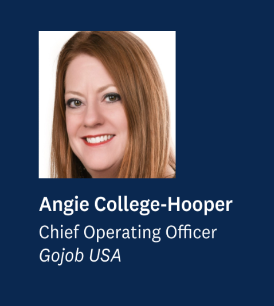 [Speaker Notes: Angie-  I have been in the Staffing and HR Industry for 20+years. Formally the SVP and Head of Operations for Adecco, I joined Gojob in January of 2022 knowing that the staffing industry needed to change and bring in tech efficiencies to change the way we work.  
Adrienne- Can you give an example of how Gojobs did this recently?]
What bottlenecks impact time to fill?
[Speaker Notes: Adrianne: Lets turn to Angie and Cheri to show us bottlenecks they have seen and then get you some ideas on how to improve TTF.]
Lack of visibility causing candidate drop off
Shortage of qualified candidates to fuel the workforce
Lengthy recruitment processes
Inadequate tech stack
Manual processes 
Poor communication and follow up
Common bottlenecks impacting time-to-fill
18
[Speaker Notes: Common bottlenecks impacting Gojob, Checkr’s, and SIA’s time to fill include:


Angie:
Lack of transparency in the hiring and onboarding process can make people feel “ghosted” or “left-behind” resulting in candidate drop off
Shortage of qualified candidates— the volume of folks available to work are dwindling and harder to find. Additionally, there is a portion of the workforce that want to get back to work but need assistance.
Lack of integrations can slow down the process



Cheri:
Poor candidate experience
Outdated / unfriendly forms and guidance
Poor communication / lack of visibility into the process
Manual processes caused by outdated technology 


Michael:]
How can my company improve time-to-fill?
[Speaker Notes: Now let’s get some strategies and tactics  to help you speed things up.]
Transparency throughout the candidate onboarding process
Expanding the size of your talent pool through second chance / fair chance hiring
Automate steps to remove manual process to reduce the candidates time waiting
Creating an optimal candidate experience
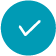 Strategies and tactics to optimize time-to-fill
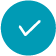 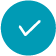 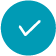 20
[Speaker Notes: Angie: Candidate feedback along their hiring journey is critical.  This works best with a combination of CRM and personal touch.  Along with this, you can provide job previews and training for the roles they are seeking to keep them engaged throughout the hiring process.  Considering review of a companies background adjudication matrix can open the door to a workforce that has proven to be committed with great attendance and low turnover.  Utilizing data to make decisions on where the bottlenecks are in your process of in your placements allows you to know where to focus. Integrating all of your systems to reduce the administrative tasks which can increase compliance is critical. Partnering with Checkr to optimize the background process provides a significant increase in time to fill.
With Checkr, Gojob 
Hiring with Fair Chance in mind: We wanted to optimize our talent pool and provide even more folks an opportunity to work, fair chance or second chance  hiring had not been baked into our processes



Cheri:
Creating an optimal candidate experience 
Transparency
Friendly forms & communication
Offering support
Automating steps where you can to remove manual processes; choosing providers that will help you do this


Michael:]
What key staffing trends will impact Time to Fill in 2023 and beyond?
[Speaker Notes: Adrianne: WIll we see a recession, will AI an Chat GPT change staffing (and the world) as we know it? What about better and faster talent, how can they get more skills to help clients? How can we get them to clients quicker (and improve TTF)?]
Staffing Trends
Feeling a Bit Recession-y
Increased DE&I
Improved candidate experience
Creativity driven by Tech & Data
Digital transformation continues
Up/re-skilling to fill talent gaps
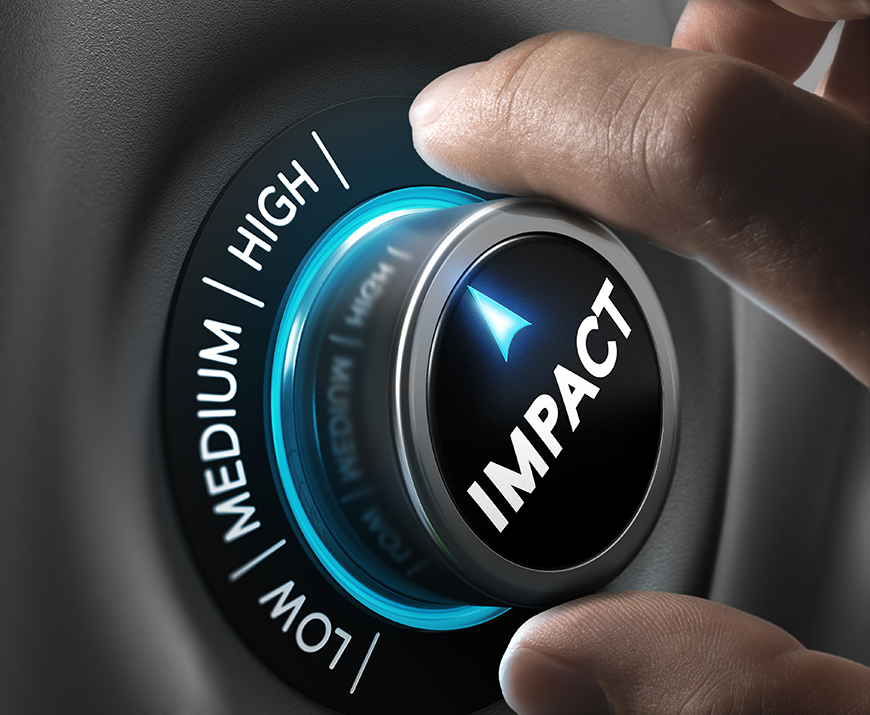 [Speaker Notes: Michael-Feeling a Bit Recession-y
Cheri/Adrianne-DE&I- Staffing firms and contingent workforce program leaders have formalized ways to attract, track and keep more diverse talent. It makes sense for the short and long term, not using it to speed up and fill your talent funnel is a competitive disadvantage
Angie-Candidate Experience- faster, better, more like how we buy everything now, expectations are higher, white glove and automated 
Cheri/Angie-Getting Creative with Tech & Data
Michael- Digital Transformation
Angie/Adrianne-Up/reskilling to fill talent gaps- Upskilling and reskilling have become critical talent acquisition and retention strategies amid the skills shortage. They have also become a popular pathway for building skilled diverse teams. 

Recession-y The 2023 global economy is certainly more fragile than the post-COVID boom experienced in many countries over the past two years. That fragility started to take hold in the latter half of 2022 as energy prices and rampant inflation squeezed business and household income . 

But will 2023 be as bad for the staffing industry as all this doom and gloom might suggest? A more likely outcome is a staffing market that feels a bit ‘recession-y’, a bit drab, a bit mundane. 
Staffing Industry Analysts’ latest forecast growth for the global staffing market is a modest 6% with some markets experiencing double-digit growth. On the face of it, this doesn’t sound too bad. However, if we factor in the inflationary impact of price increases, underlying demand is 

DEI

Angie: 1) Digital transformation (ChatGPT, productivity) 2) Upskilling/Reskilling to fill the talent gaps even with a slow down of open positions 3) Fair Chance Hiring to fill gaps 
s an increased risk of error and fraud creeping into the process.]
Key Takeaways to Improve Time to Fill
Fully structure the recruiting process and target bottlenecks
Automate for speed and efficiency
Optimize and diversify your talent pool 
Create a transparent, speedy candidate experience
Assess, upskill/reskill to recruit and retain
Assign a “hire by” date for top candidates
Improve hiring manager collaboration
Candidate onboarding experience is equally as important as the client experience, improve that to reduce time to fill
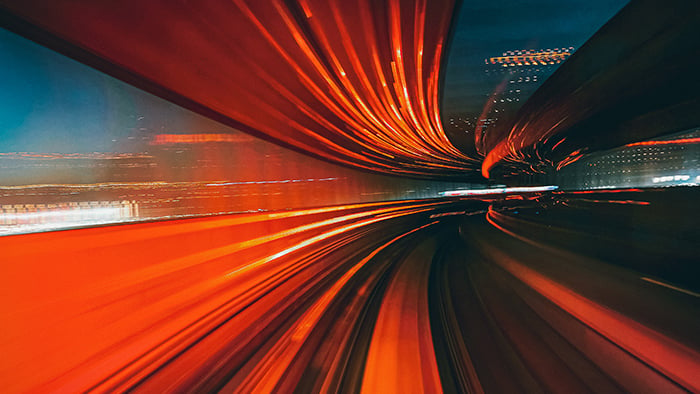 [Speaker Notes: Fully structure the recruiting process and target bottlenecks-Michael- checklist
Automate for speed and efficiency- depends on size, many tools available, platforms becoming the new norm, it’s the way we buy everything, AI don’t under use, don’t over use 
Optimize and diversify your talent pool- DE&I critical to capture more candidates, does your talent funnel capture DEI effectively, do your partners? 
Create a transparent, speedy candidate experience- Speed is king (and queen), you must use all the tools in your arsenal to capture and confirm talent, don’t let them or your clients abandon their cart
Assess, upskill/reskill to recruit and retain- tough to do, which talent and clients are willing and able? Do you have the resources to do it right?
Assign a “hire by” date for top candidates- top candidates move fast, laser focus and create a candidate expiration date for a sense of urgency for clients/ recruiters
Improve hiring manager collaboration- if they move quickly so do your candidates, better formal client education on bottlenecks when they apply to them

Time to hire measures your HR team’s recruiting efficiency and speed and your company’s overall ability to compete in the hiring market. It’s essential for attracting top candidates and holding their attention. Top-performing applicants are typically gone in 10 days and perhaps sooner for specific jobs and industries. For example, if your average time to hire metric is 25 days, you may be more apt to lose a top candidate than to hire one.
Candidate expectations also matter. A long, tedious hiring process can create a negative impression of your company. Applicants today expect companies to have a timely, efficient, high-touch hiring process. It’s reported that around 30% of job applicants lose interest if they don't hear back within one week after their initial interview. Another 46% percent lose interest if they don’t receive a post-interview status within one to two weeks. The best candidates will likely drop out of the process if they believe it indicates how business decisions are generally made in your company or feel it doesn’t respect their skills or time.
A drawn-out hiring process may also impact company productivity and revenue when an important position goes unfilled. Plus, employees involved in the process, such as hiring managers, may be required to divert more time from their jobs to keep assessing and interviewing a stream of candidates over a lengthy period.]
Time for your questions…
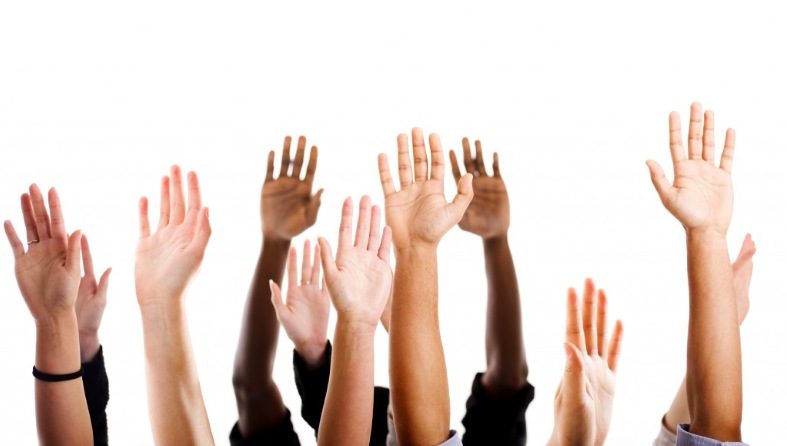 [Speaker Notes: What can a company do to reduce time to fill with certain things outside of our control?
What technology is being used for critical points and for applicants to have the best experience while being kept on track to complete items?
Sometimes clients take long to give us an answer, what is best way to keep candidates happy while they are waiting
How do you keep candidates engaged when clients are issue (ie. slow response times, not giving information, extended time between interviews
How do we convey to  CLIENTS that the more in-depth their background requirements are, the higher risk of candidate back-out.
It's one thing to create an exceptional experience from your perspective, but how are you validating this?  How are you gathering this data?
How do you Improve turn around time to conversion into a contract?
How are competitors pushing the direct send process successfully?]
Thank you for your sponsorship
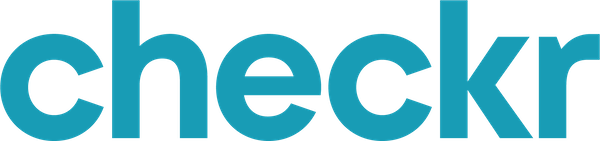 SIA Resources (members only)
North America Temporary Worker Survey 2023: Initial Findings 
North America Staffing Company Survey 2021: Fill rates, time-to-fill rates, and methods of calculation
Workforce Solutions Buyer Survey: 2023 Americas Results 
June 2023 US Jobs Report
Emerging Technology in Industrial Staffing Operations
US Staffing Industry Forecast: April 2023 Update
Using AI: Risks and Challenges 

Need access? Interested in becoming an SIA member? 
Contact memberservices@staffingindustry.com
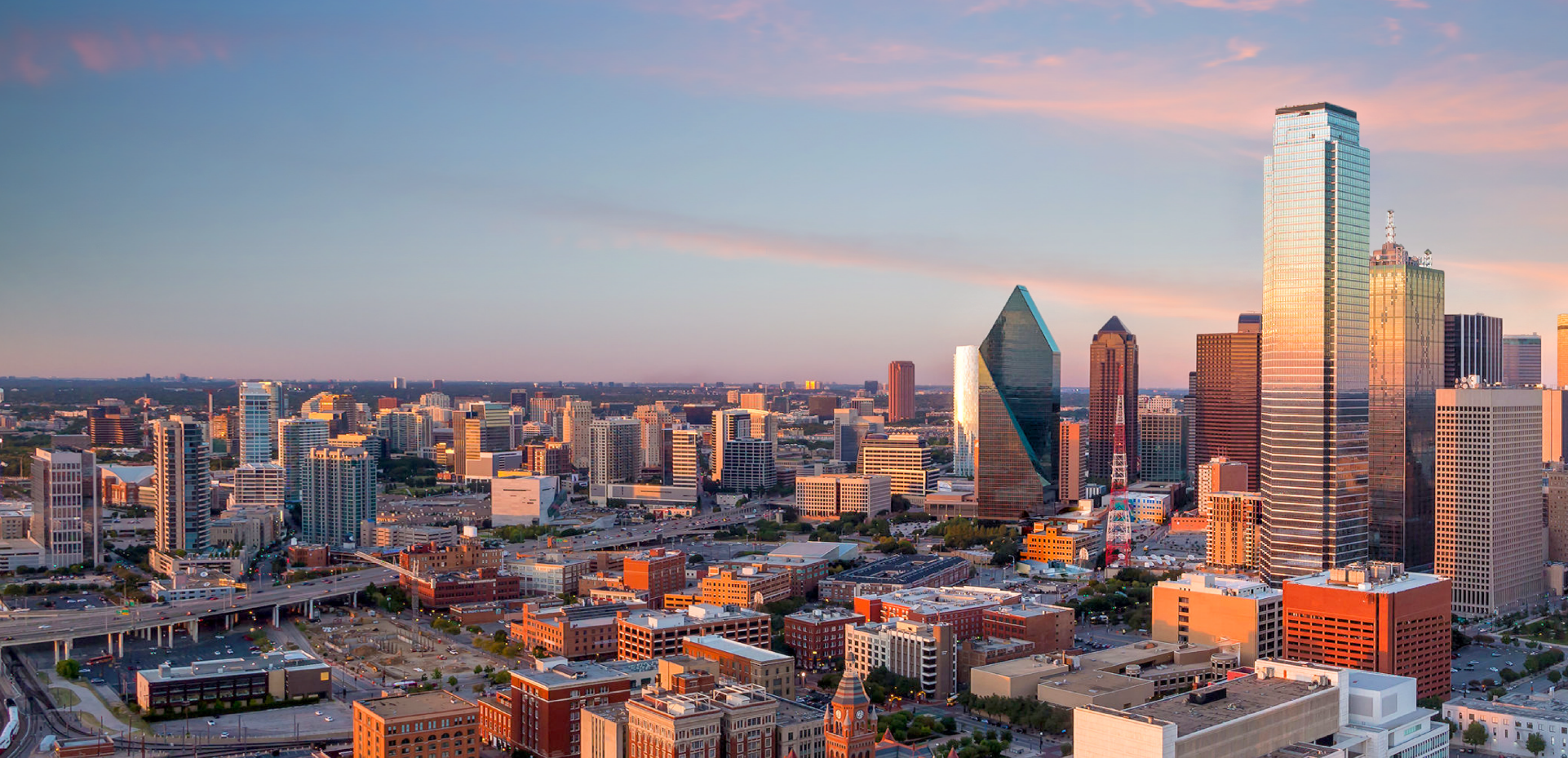 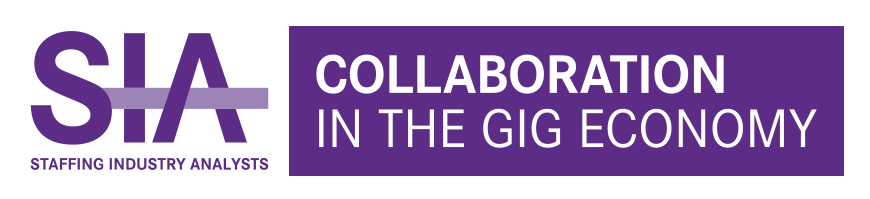 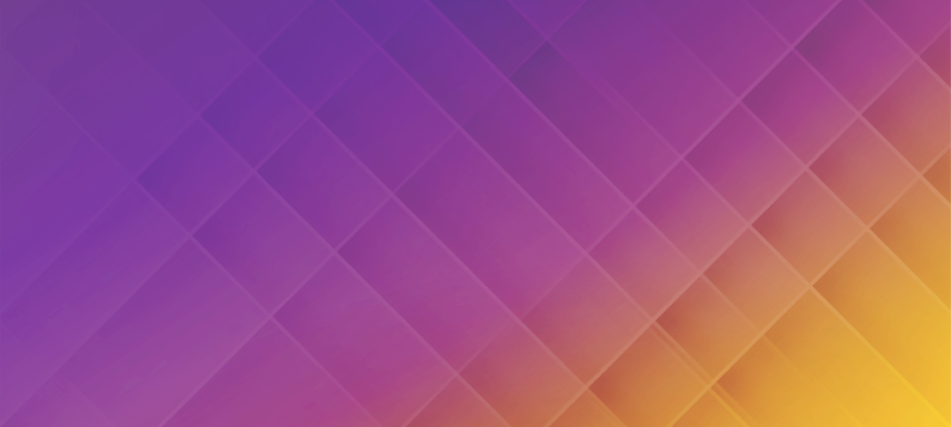 SEPTEMBER 19-21, 2023
The Omni | Dallas, TX
Where Tech, Talent and
Suppliers Converge
#SIAGigE
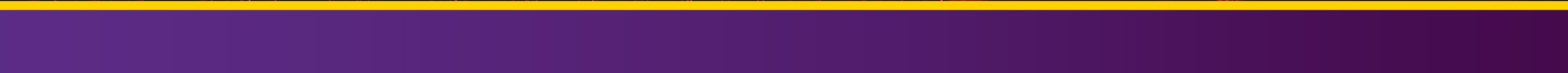 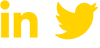 Register at www.collaborationgigeconomy.com
[Speaker Notes: Adrianne to cover]